Click the icon in the center of the placeholder frame to the right to add an image in the shape of the frame.
Then replace this text with your own!
Our Mission
Our Goals
Our Vision
To create your own, choose a topic that interests you.
To create your own, choose a topic that interests you.
To create your own, choose a topic that interests you.
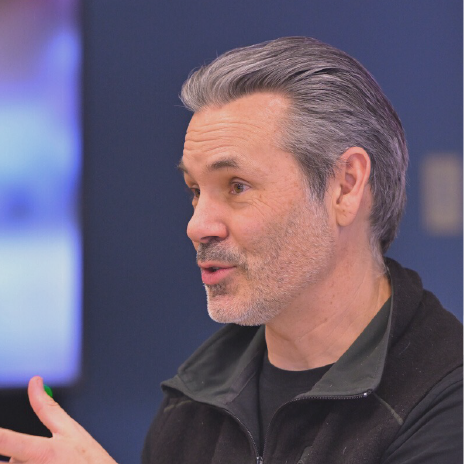 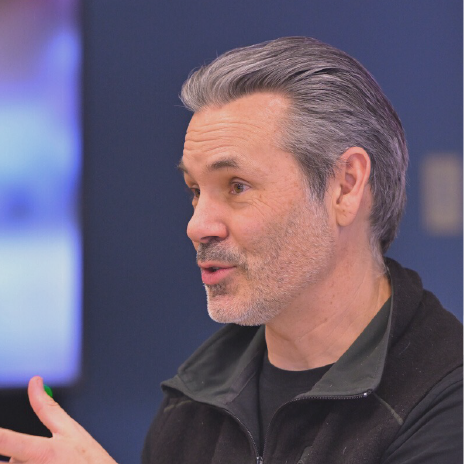 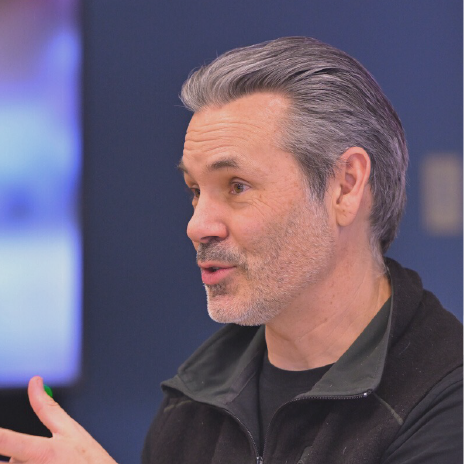 Assistant Director
Director
Dean
To replace headshot above, right click and select “Change Picture”
To replace headshot above, right click and select “Change Picture”
To replace headshot above, right click and select “Change Picture”
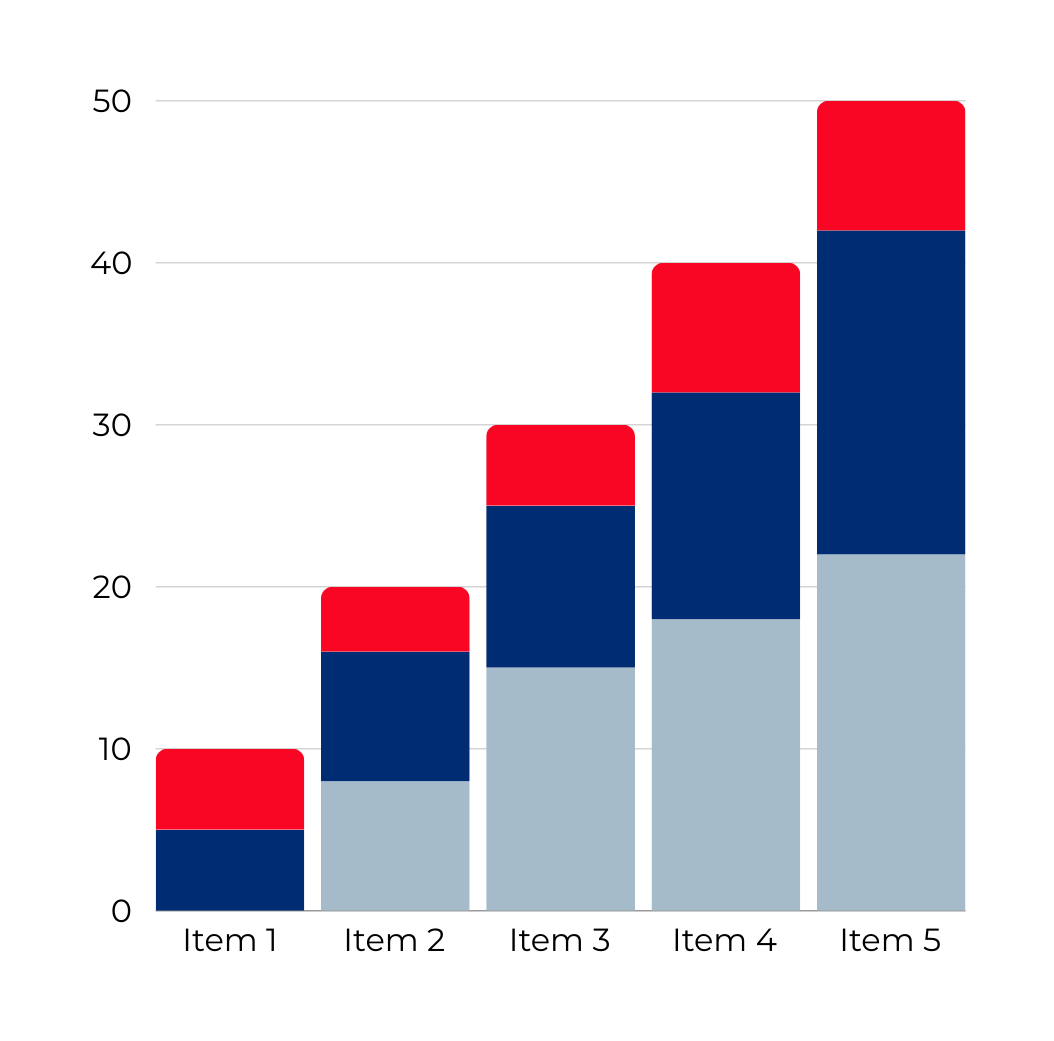 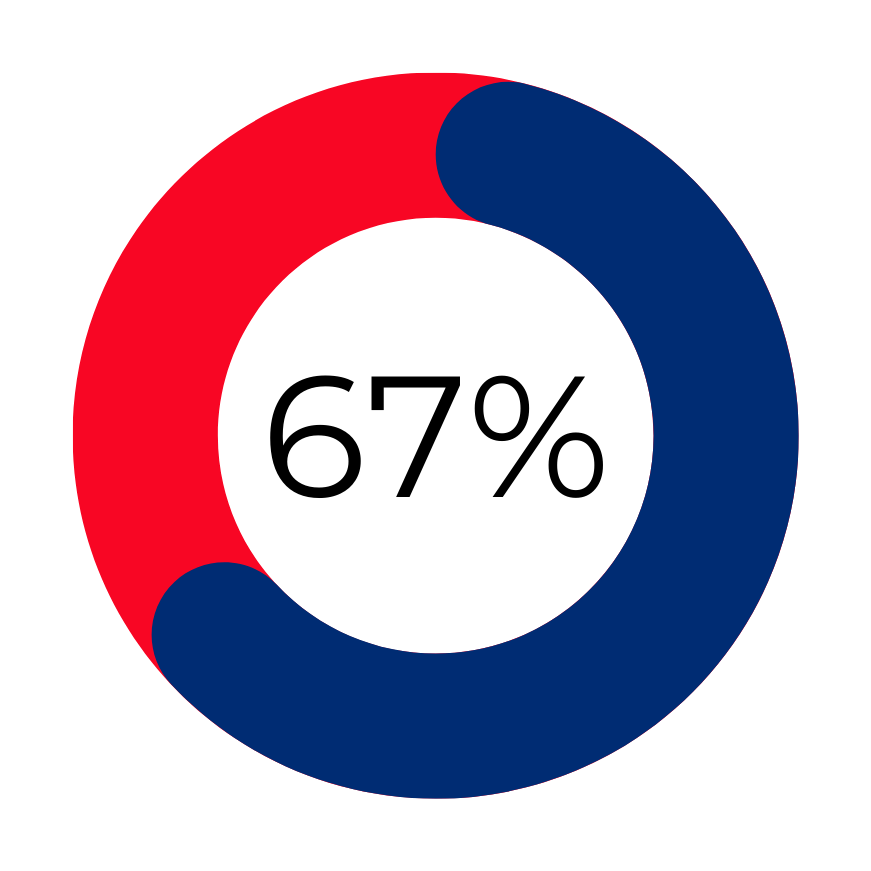 Key milestones
Awards
To create your own, choose a topic that interests you.
To create your own, choose a topic that interests you.
Start
Events
End
To create your own, choose a topic that interests you.
To create your own, choose a topic that interests you.
To create your own, choose a topic that interests you.
Key Activities
To create your own, choose a topic that interests you.
MISSION
Geographical Location (Area of Operation)
To create your own, choose a topic that interests you.
Penn GSE | Department
+123-456-7890
gse.upenn.edu